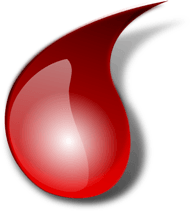 Hemofilie in Nederland (HiN)
Louise Hooimeijer
Historie
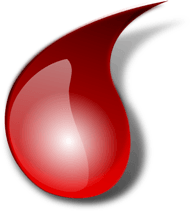 Sinds jaren ‘60 profylaxe voorhanden (plasmaproducten)
Sinds ‘70 profylaxe thuis mogelijk

HIV, hepatitis C virus --> 17% HIV besmet
1985 HIV/HepB veilig
1992 HepC veilig
Recombinantproducten jaren ‘90
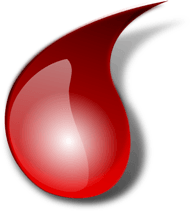 HiN onderzoek
Verschillende vragenlijsten verspreid onder hemofiliepatienten, 5x, 1972-2001
1972, 1978, 1985, 1992 en 2001
(84%)   (70%)  (81%)   (78%)      (70%)  
DOEL:                                                                   leren kennen van de hemofiliepatienten:
 A/B, hoeveel, ernst, behandeling, bloedingen, gewrichten, operaties, werk/sociaal leven
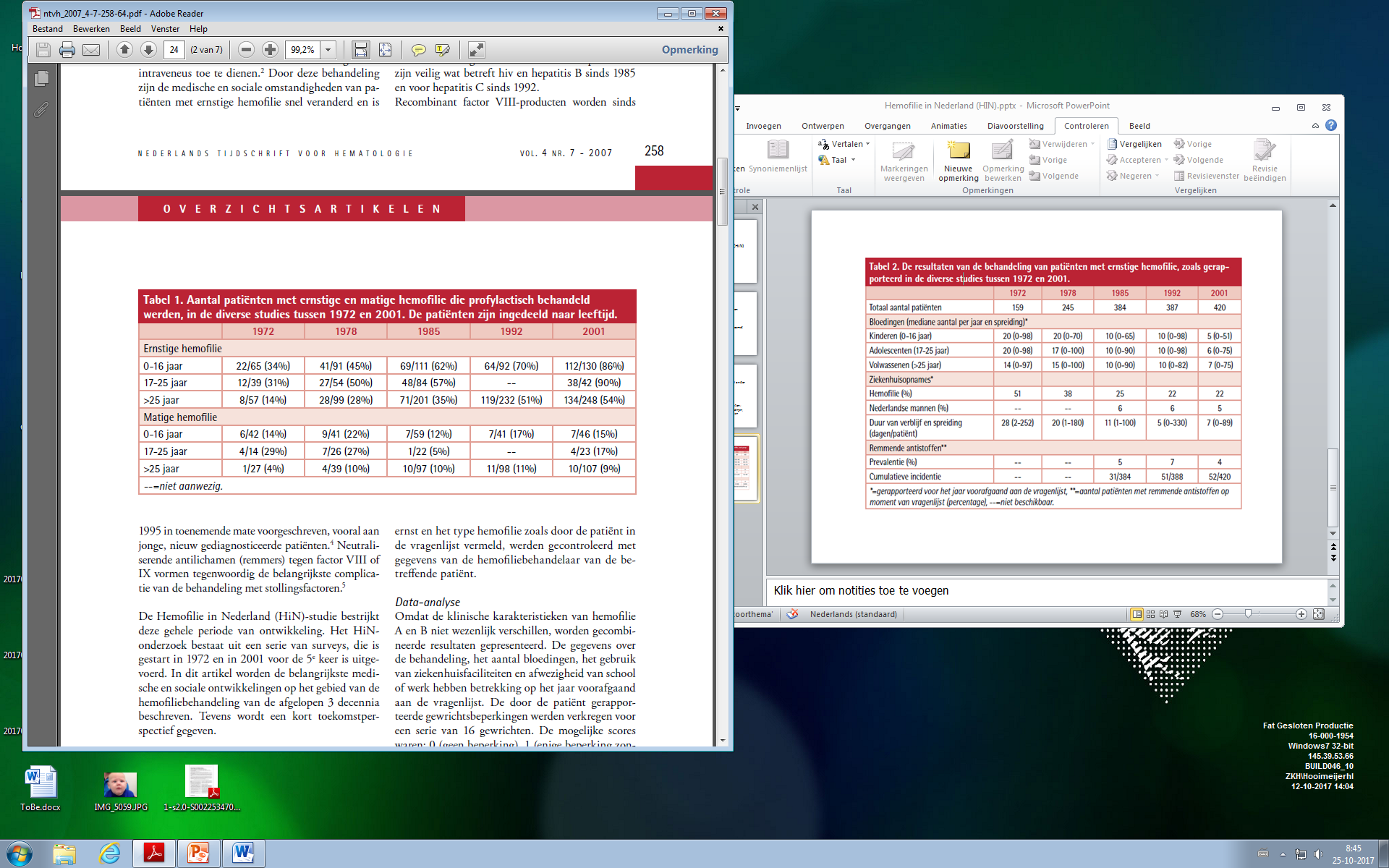 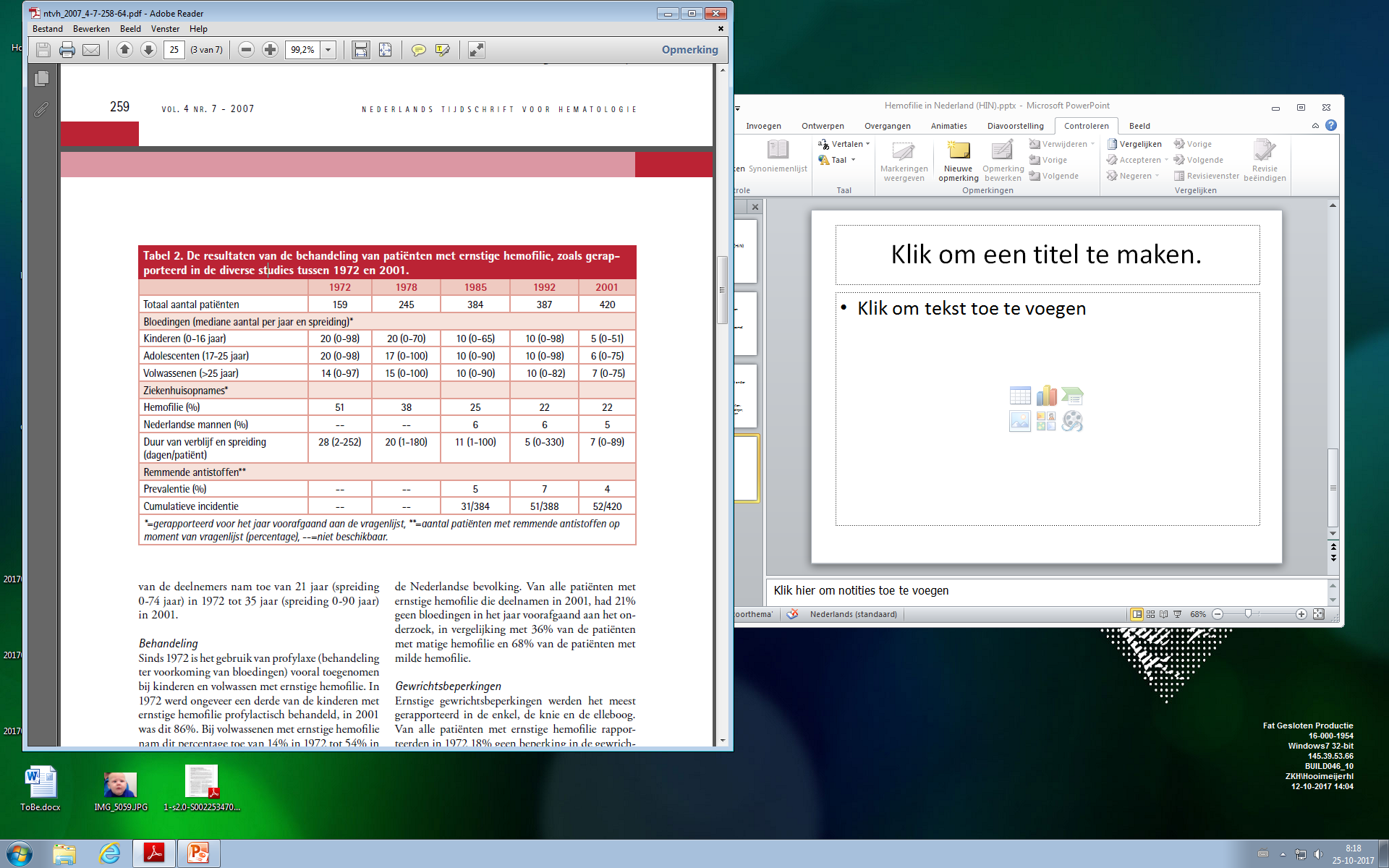 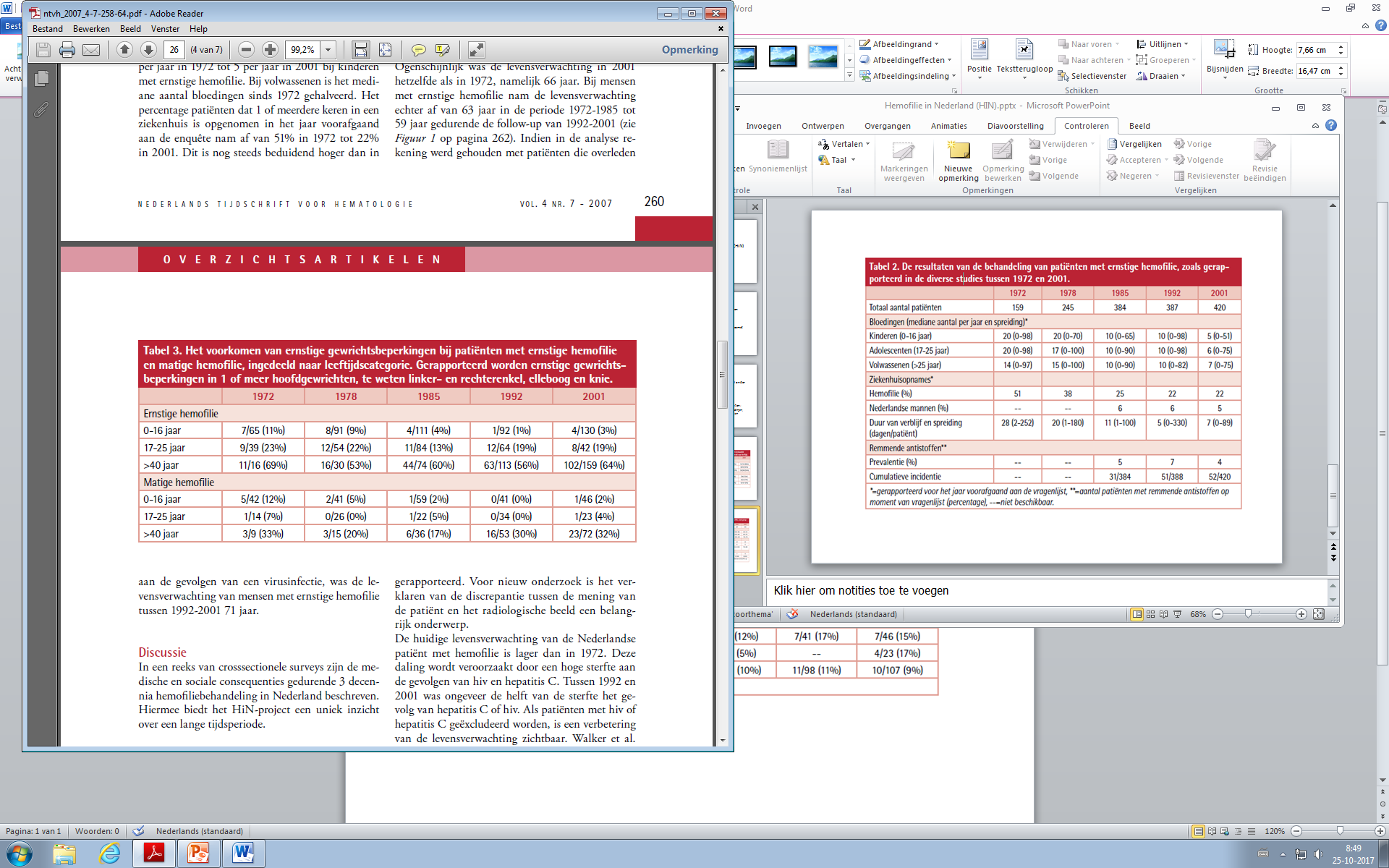 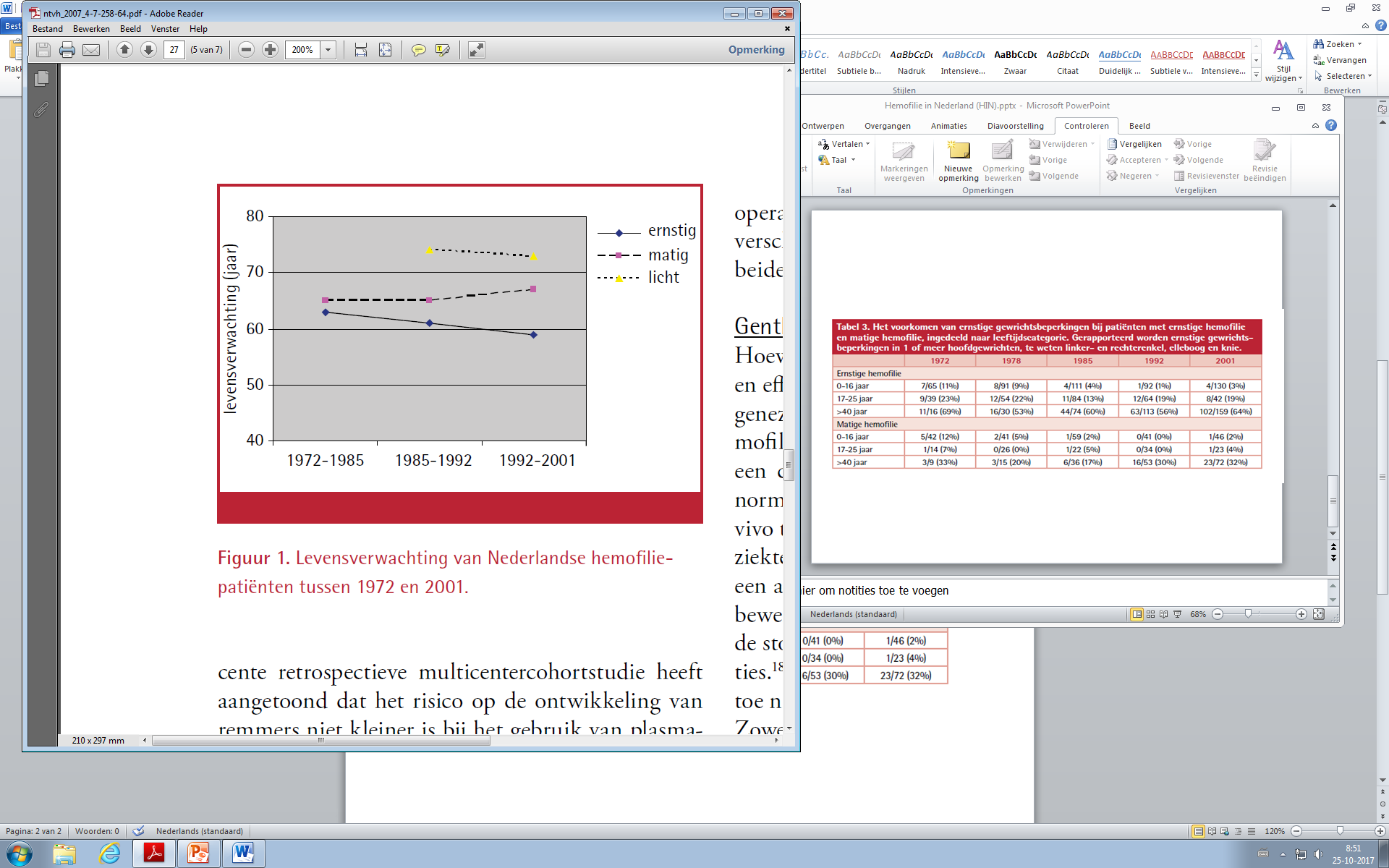 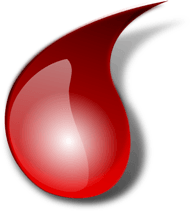 Conclusie:
Toename gebruik profylaxe 
Daling jaarlijkse aantal bloedingen
Daling ziekenhuisopnames
Gewrichtsproblemen status quo?
Radiologie vs pat ervaring
Levensverwachting ( HIV/HCV)
Toename recombinantproducten
Toename kosten
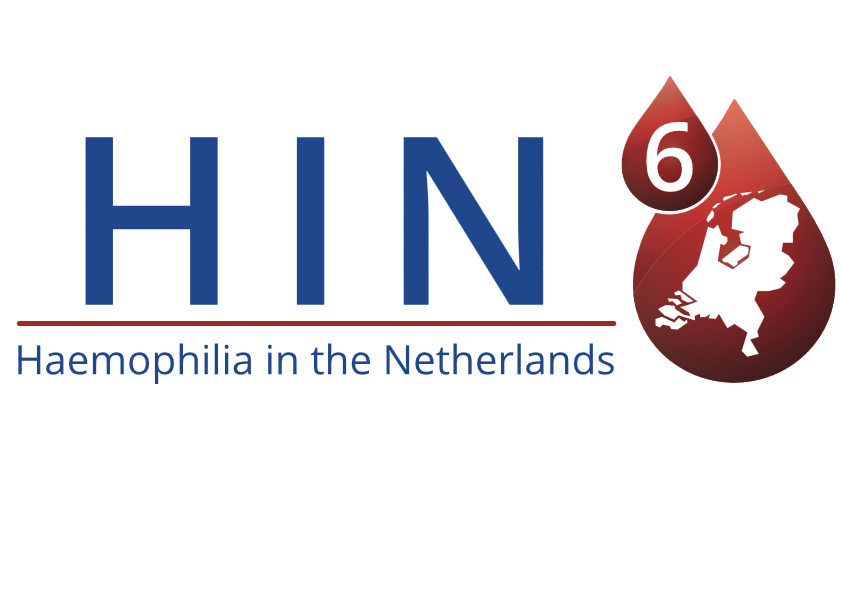 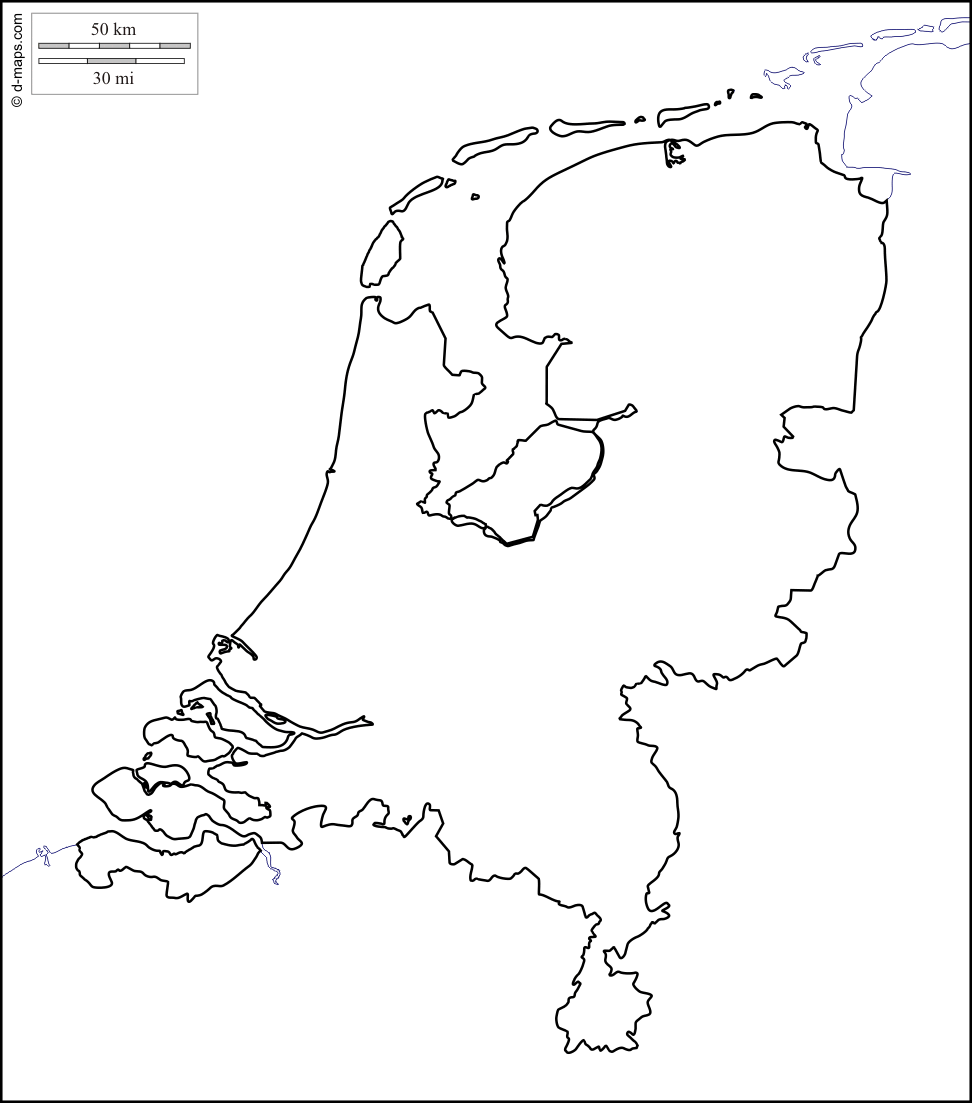 7
LUMC
AMC
Erasmus MC
UMCU
Radboud MC
MUMC
UMCG
2
4
1
5
3
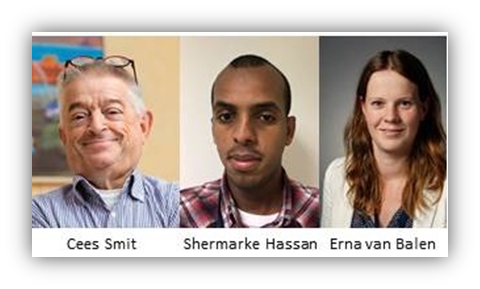 6
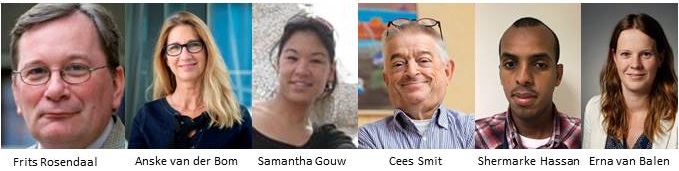 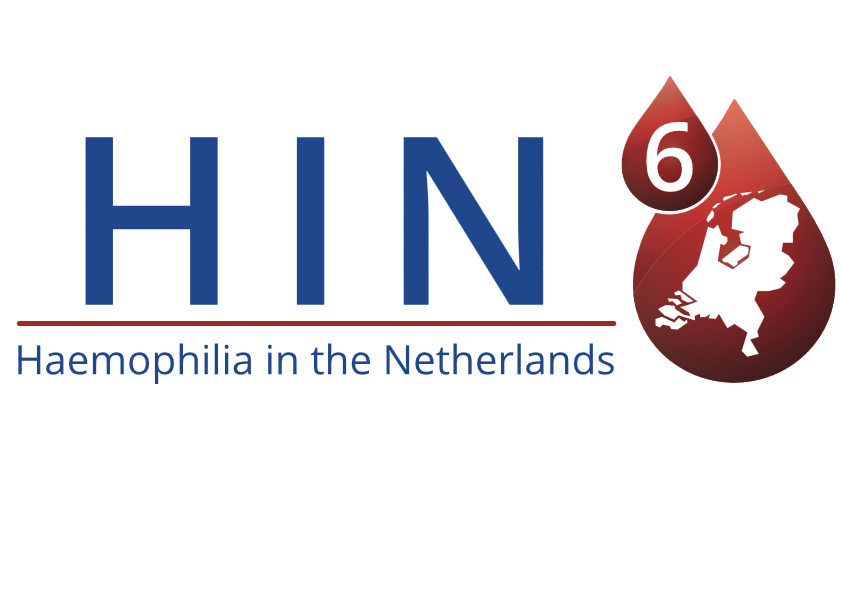 Het Hemofilie in Nederland-6 project
Deel 1: 
de klinische studie
Deel 2: 
de biobank
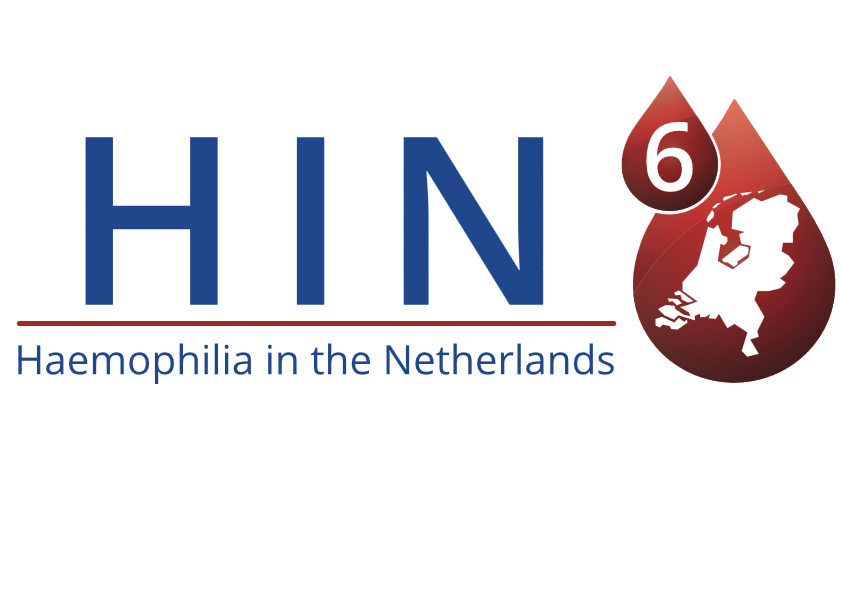 Doel studie
Algemene gezondheid in kaart brengen
       aandacht voor 	
	virale infecties
	remmerontwikkeling
	leeftijds gerelateerde gezondheidsproblemen
Kwaliteit van leven
Kwaliteit van zorg
Verklaring vinden voor variatie aan klachten
Meer kennis (afweer)reactie op factor VIII/IX
Onderzoeksthema’s
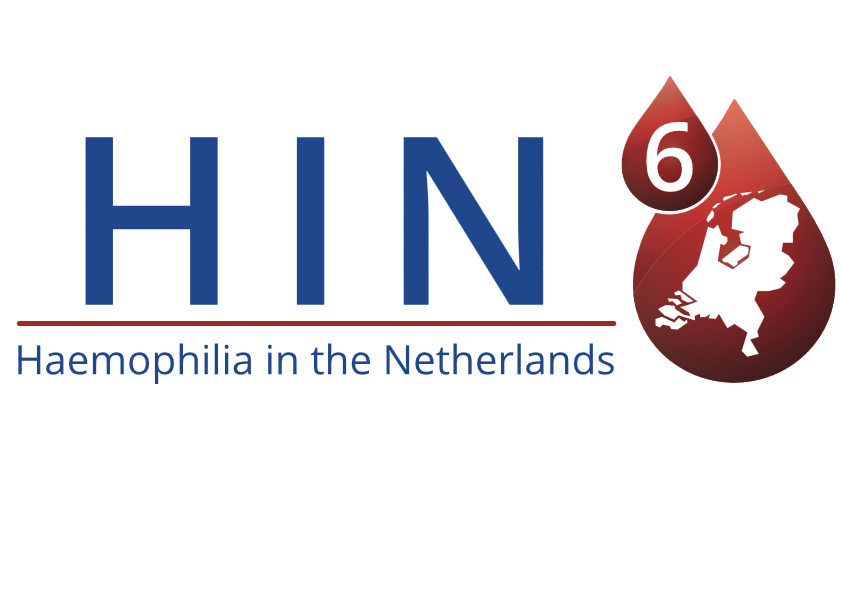 1  
Algemene gezondheid
2
Kwaliteit van leven
5
Immuun respons tegen FVIII/FIX
Verbeteren van de zorg
4
Klinisch fenotype
3
Kwaliteit van zorg
Doel biobank
Verzamelen en bewaren van patiëntgegevens en patiëntmateriaal ten behoeve van toekomstig wetenschappelijk onderzoek op het gebied van hemofilie.
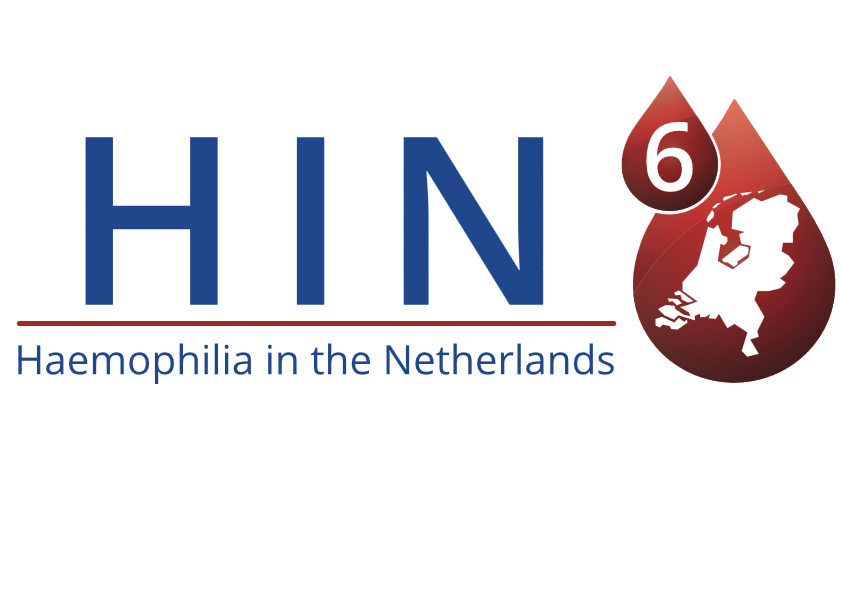 De HiN-6 studie
Welke personen kunnen meedoen: Alle personen met hemofilie in Nederland. (aantal≈1800 patiënten)
Dataverzameling: Vragenlijst, bloed- en urineafname, gegevens uit het patiëntendossier.

Patiëntgegevens en patiëntmateriaal worden deels gebruikt voor de studie, een ander deel wordt opgeslagen in de landelijke biobank.
Indien u niet wenst deel te nemen aan de biobank maar wel aan de studie (of andersom) kunt u dat aangeven op het toestemmingsformulier.
Wat kan ik verwachten? (1)
Ik krijg een envelop thuisgestuurd:
Hierin zit een informatiebrief, toestemmingsformulier en een weblink naar de digitale vragenlijst.
Ik neem de informatiebrief grondig door, als ik akkoord ben onderteken ik het toestemmingsformulier.
Hierna vul ik de digitale vragenlijst in. (U ontvangt een persoonlijke code, met deze code krijgt u toegang tot de beveiligde vragenlijst)
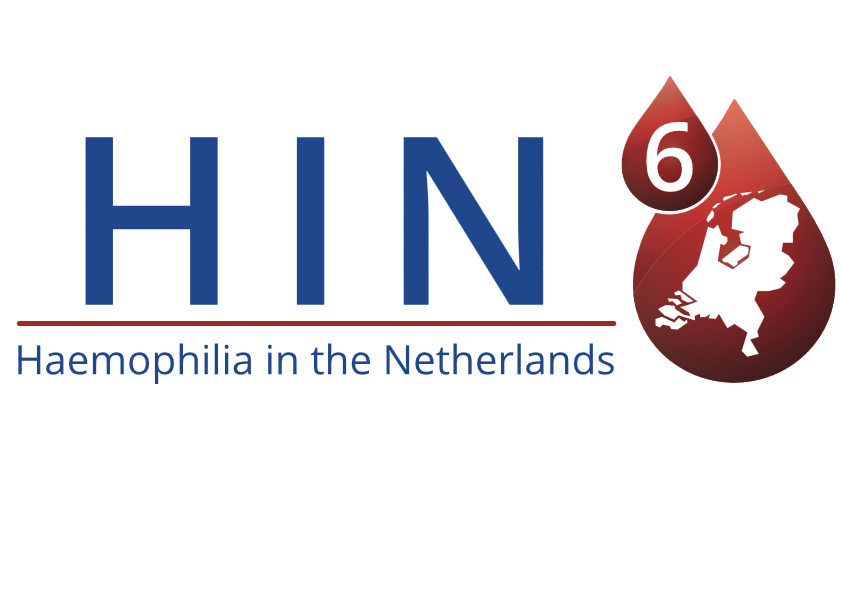 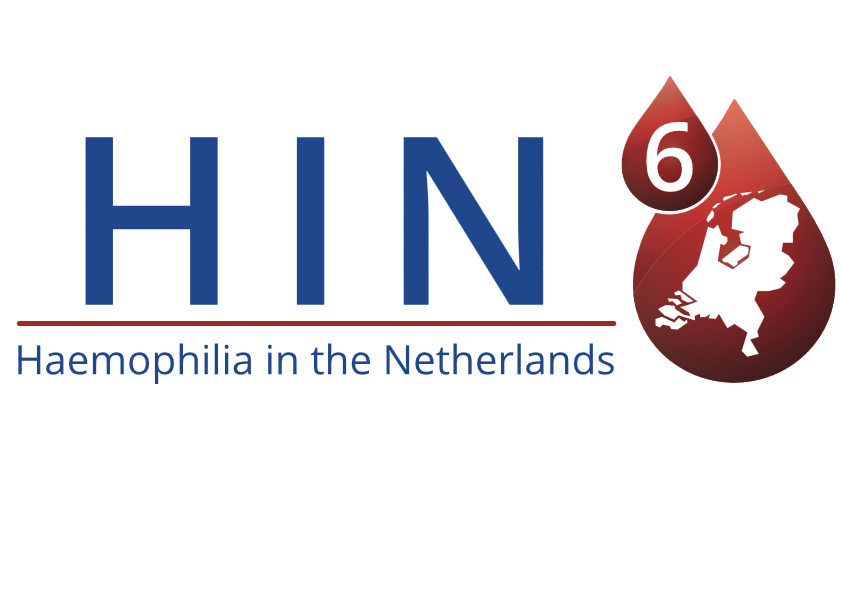 Vragenlijst
School/opleiding/werk
Sociale contacten
Leeftijdsgerelateerde problemen
Hart-vaatziekten
Gewrichtsproblemen
Darmkankerscreening
Sexualiteit
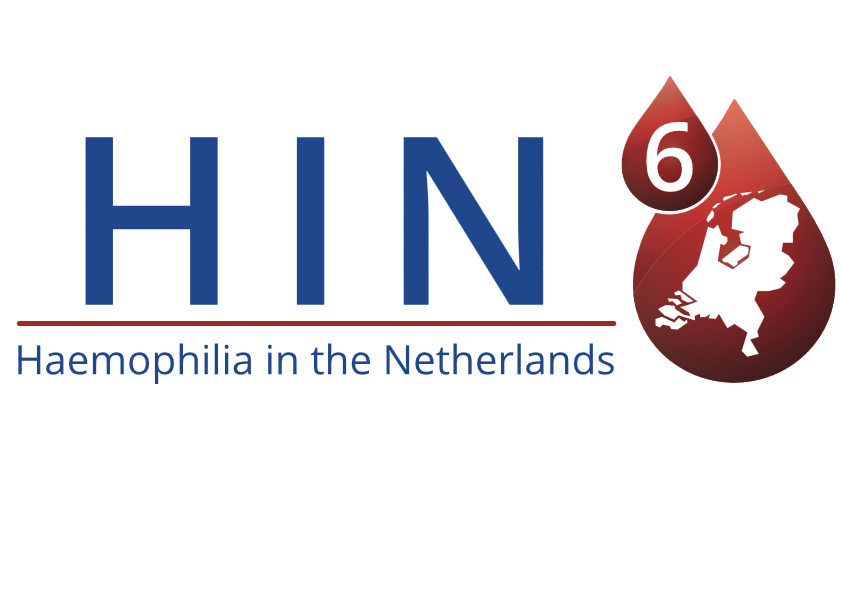 Evaluatie van zorg
Kwaliteit?
Wat is top?
Wat kan beter?
Transitie van kinderen -> volwassenen
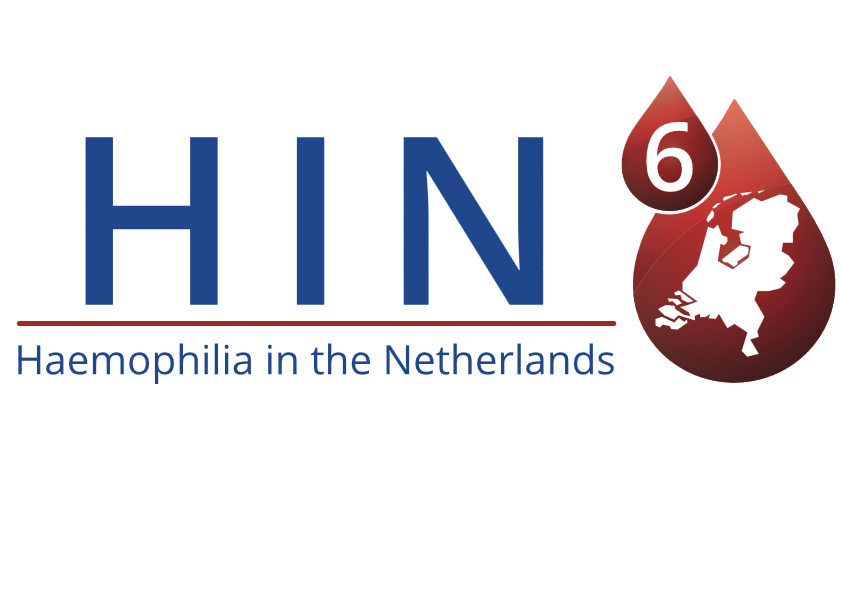 Behandeling
DDAVP gebruik
Nieuwe behandelopties
Prikangst
Wat kan ik verwachten? (2)
Bij mijn eerstvolgende bezoek aan het hemofiliebehandelcentrum:
Dien ik 3-5 dagen voor de afspraak geen stollingsfactor toe. (alleen als u zeker weet dat u geen bloeding heeft en geen risicovolle activiteiten gaat ondernemen)
Neem ik het toestemmingsformulier mee. (dit wordt ondertekend door uw behandelaar)
Sta ik bloed en urine af. (extra bloedafname gebeurt alleen als u bloed al moet afstaan voor uw reguliere behandeling.
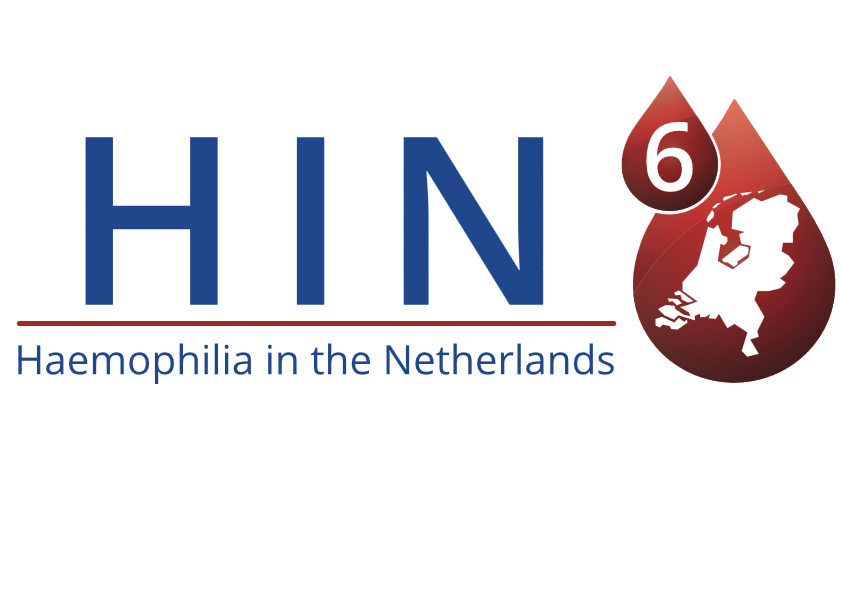 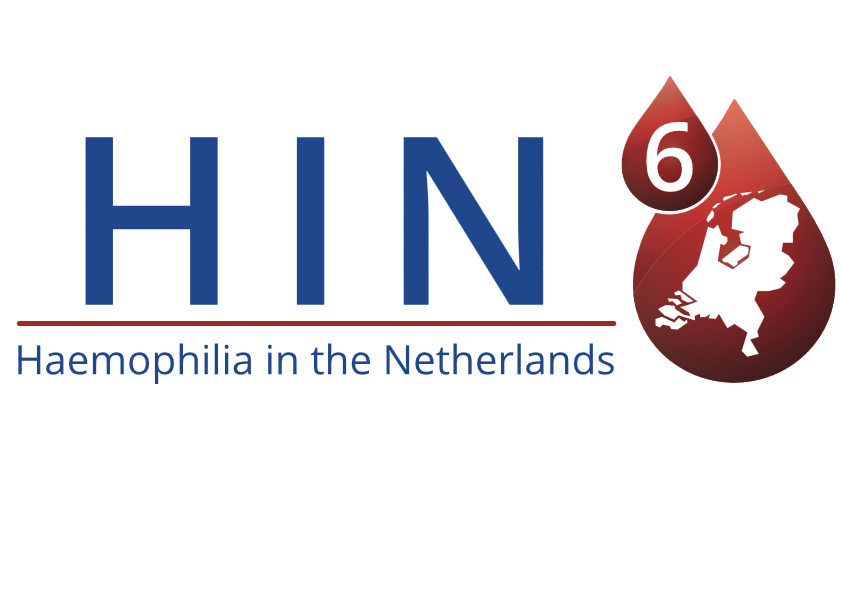 Bloed/urine
Vergelijk verschillende bloedtesten om stollingsfactoren te meten 
Onderzoek naar remmers
Afweerreactie van het lichaam
HiN-1 tot HiN-6
Cross sectioneel onderzoek 
Alle patienten met hemofilie
HemoNed
Patient registratrie
Langere follow up
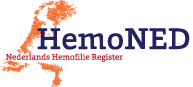 1972
2001
1978
1992
1985
2017
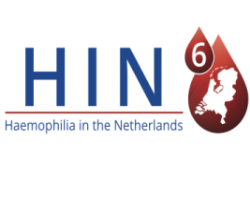 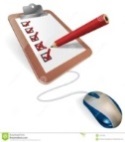 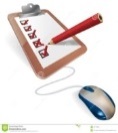 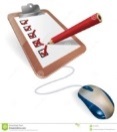 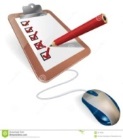 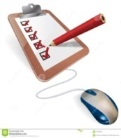 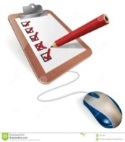 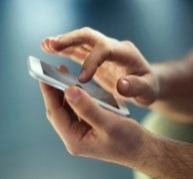 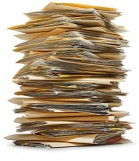 vragenlijsten
Digitaal logboek
Medische 
status
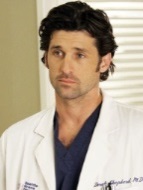 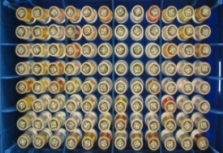 Nationale Biobank
Registratie problemen
Onderzoekers
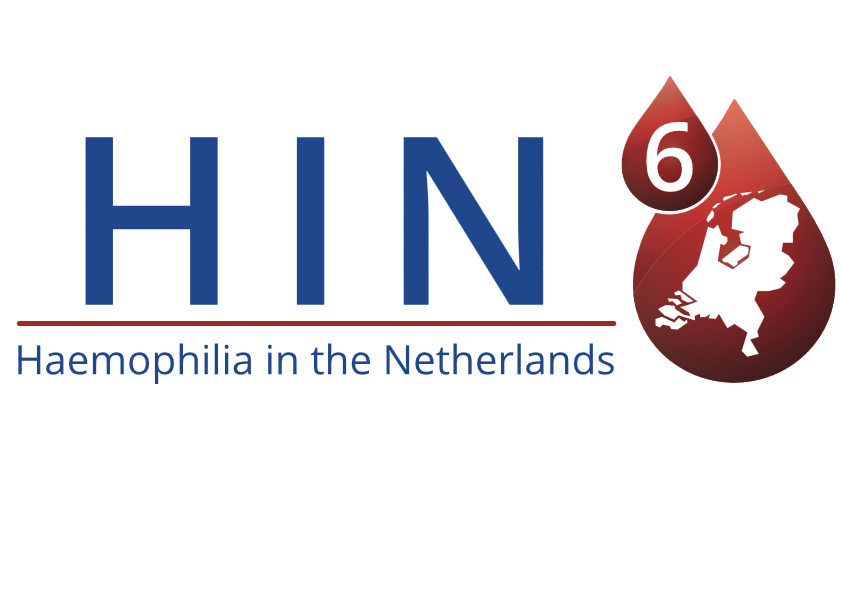 Werkgroep (LUMC):	Stuurgroep:
Frits Rosendaal		Jeroen Eikenboom
Anske van der Bom	Michiel Coppens
Samantha Gouw		Frank Leebeek
Shermarke Hassan	Erik Beckers
Erna van Balen		Marten Nijziel
Cees Smit			Louise Hooimeijer						Evelien Mauser-Bunschoten				Mariëtte Driessens
Werk mee aan verbetering van de zorg rondom hemofilie/kennis over hemofilie
Registreer uzelf -> HemoNED/HIN
Vul de vragenlijsten in
Geef toestemming voor eenmalige bloedafname en urine bij uw afspraak op de polikliniek
Anoniem
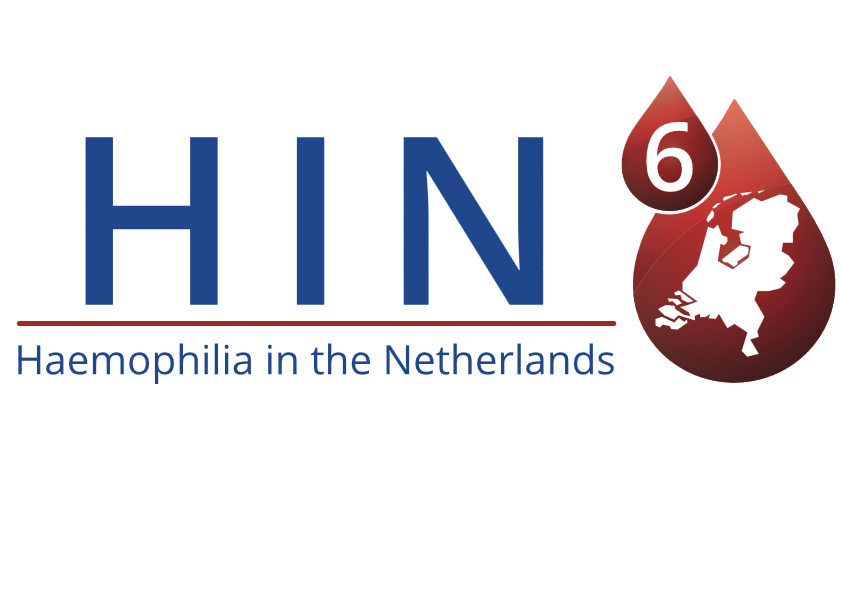